La fonte du métal
Expérimentation 
Découvertes archéologiques
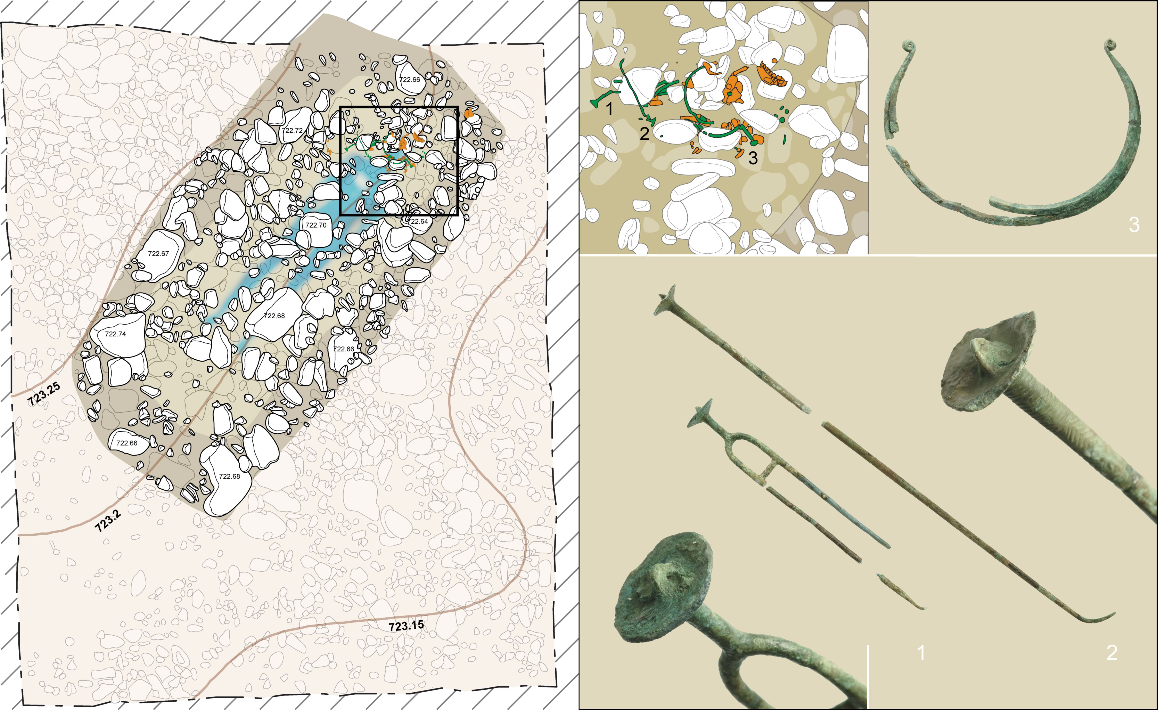 Relever d’une tombe et objets découverts
La Tour-de-Trême (FR), 1800-1700 Anant J.-C.
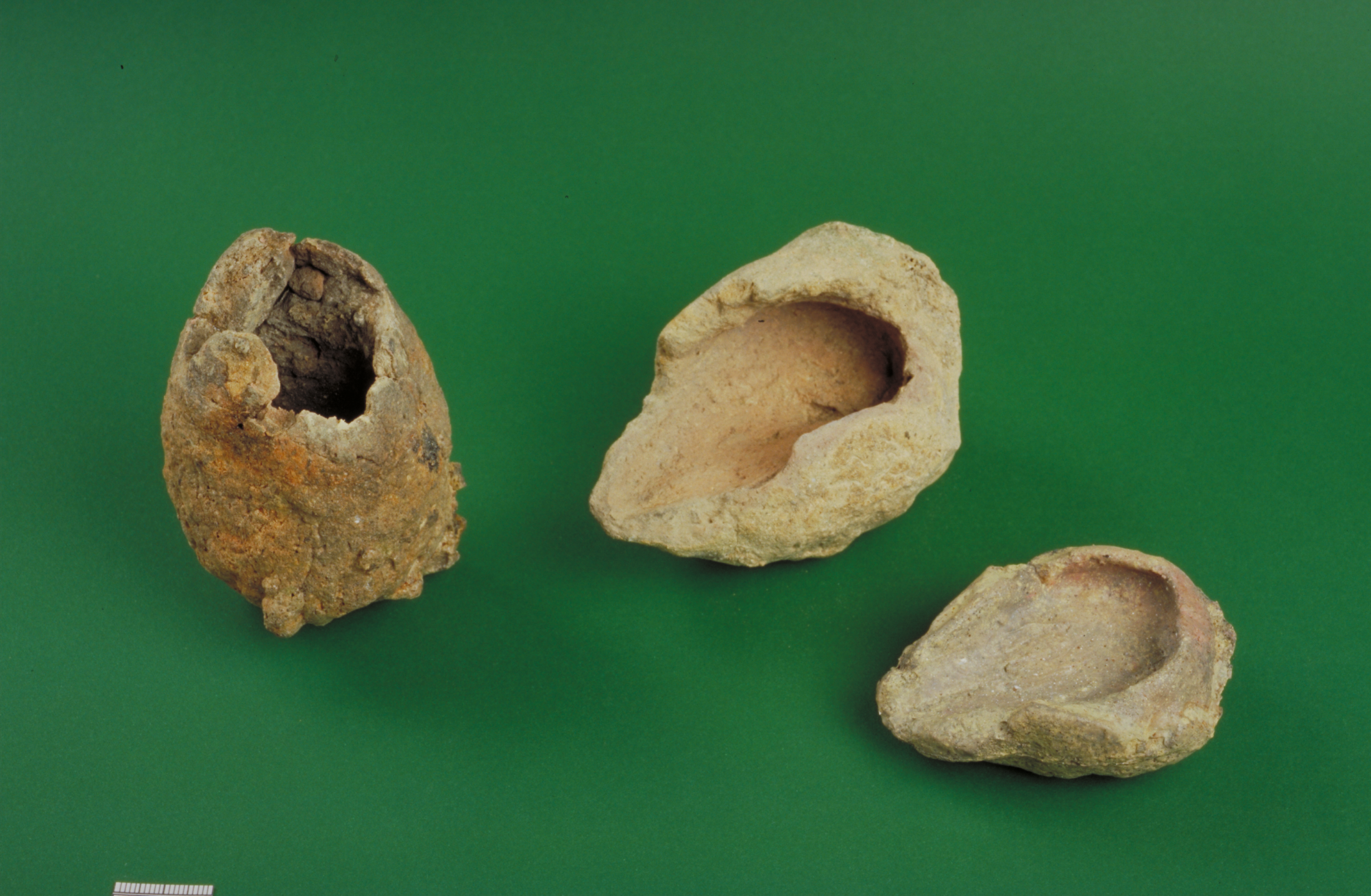 Creusets en argile destinés à fondre le métal
Lieu date
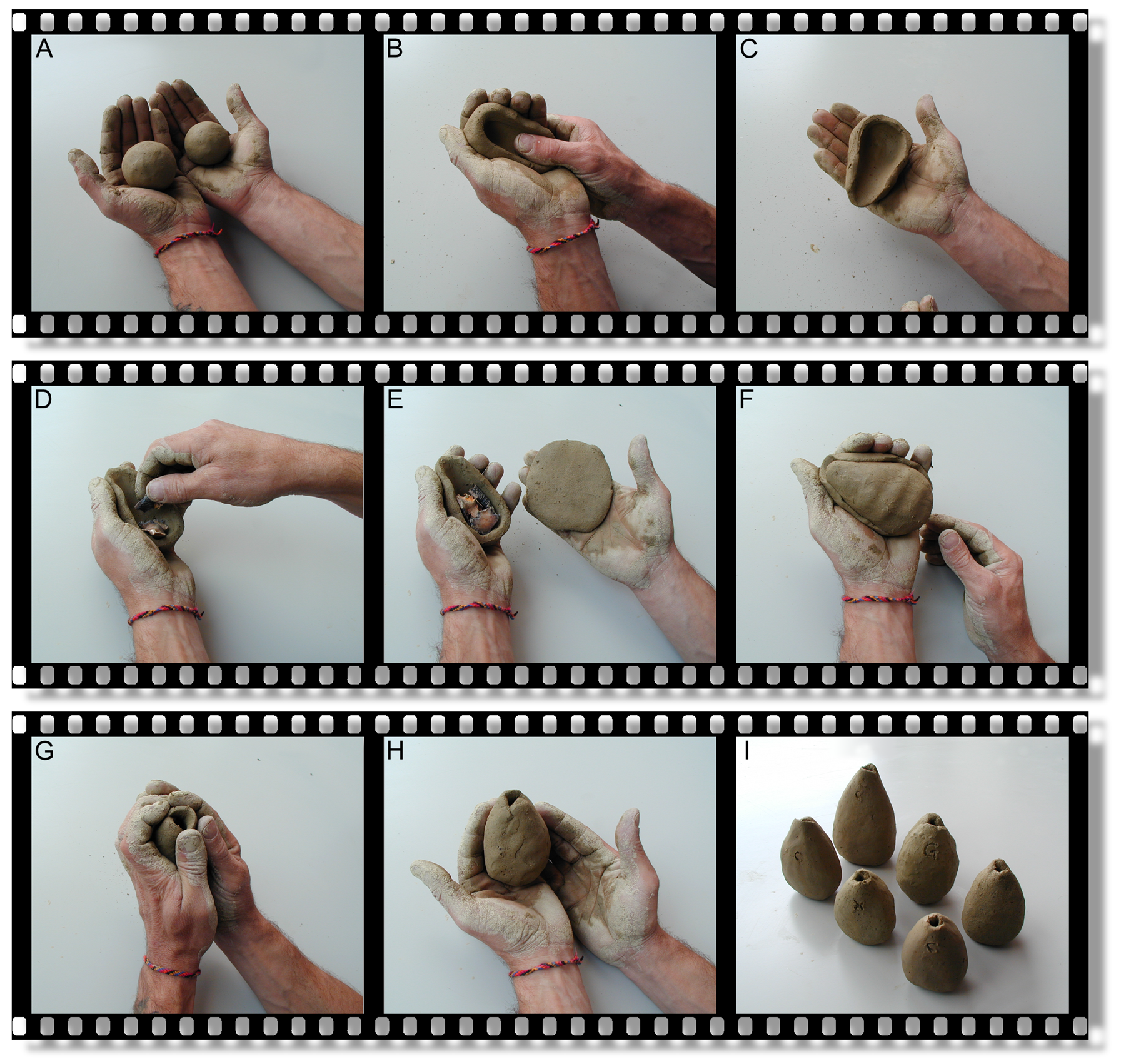 Préparation d’un creuset
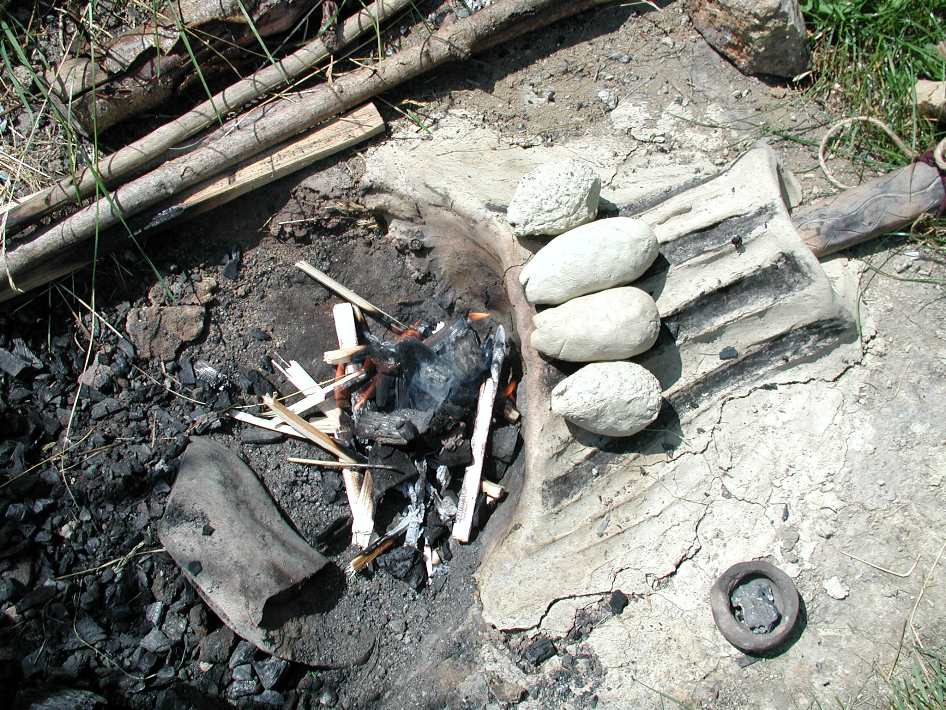 Foyer
Creuset contenant du métal
Tuyère
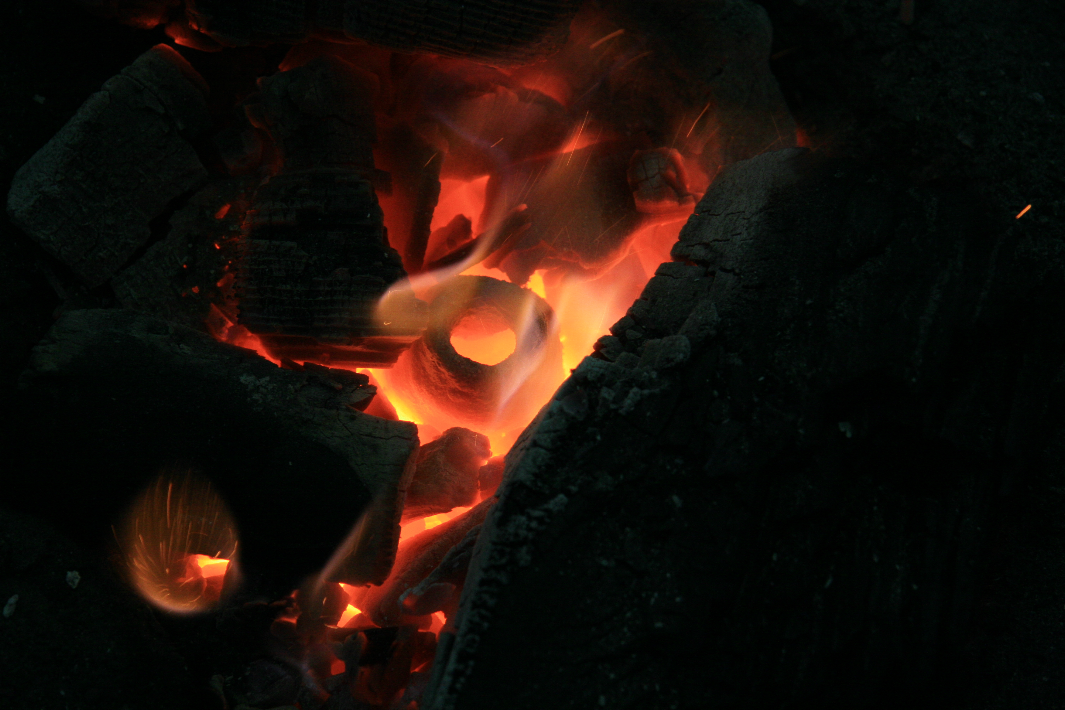 Le creuset est introduit dans le foyer.
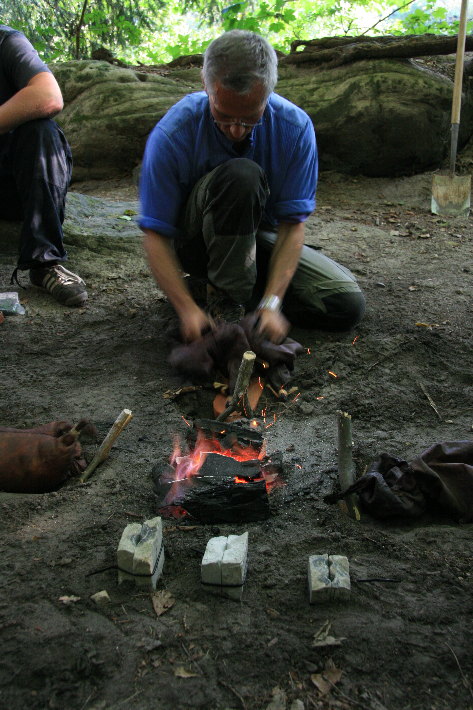 On augmente la chaleur grâce à l’air amené par des soufflets.
Moules en 2 parties attachées
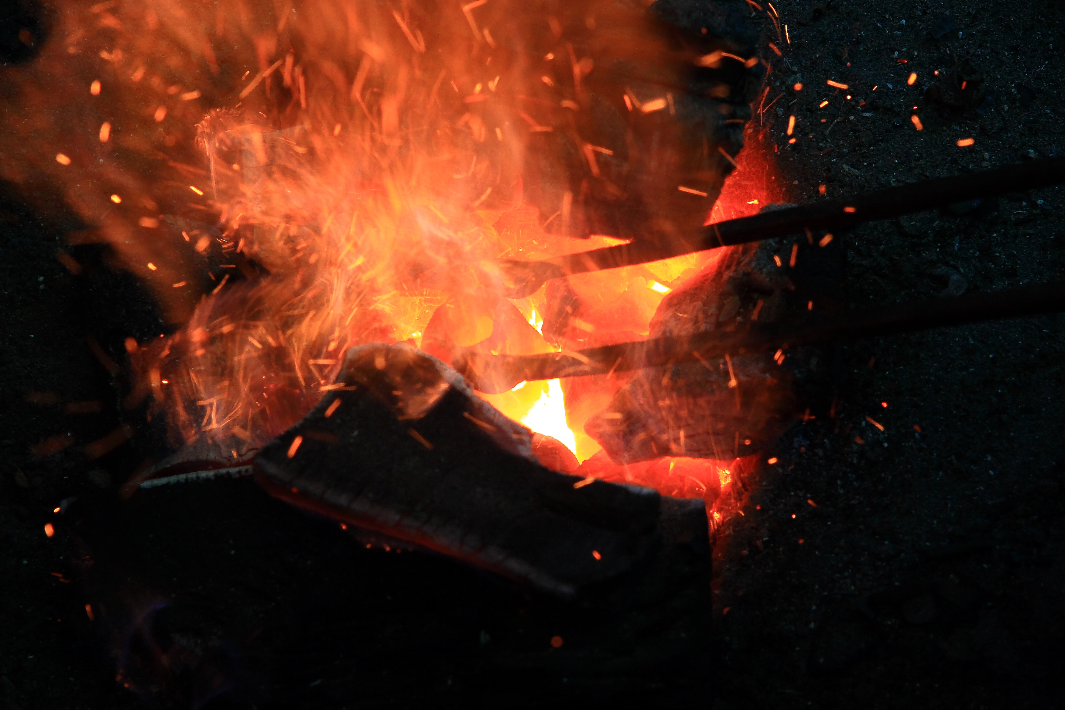 Sortie du creuset contenant le métal fondu à l’aide de pinces
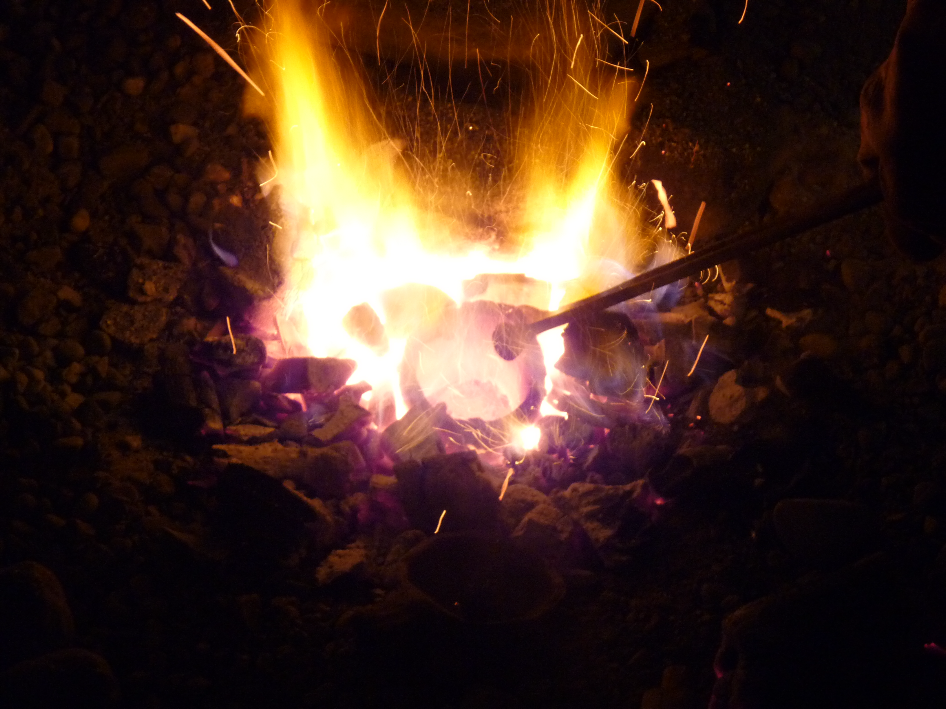 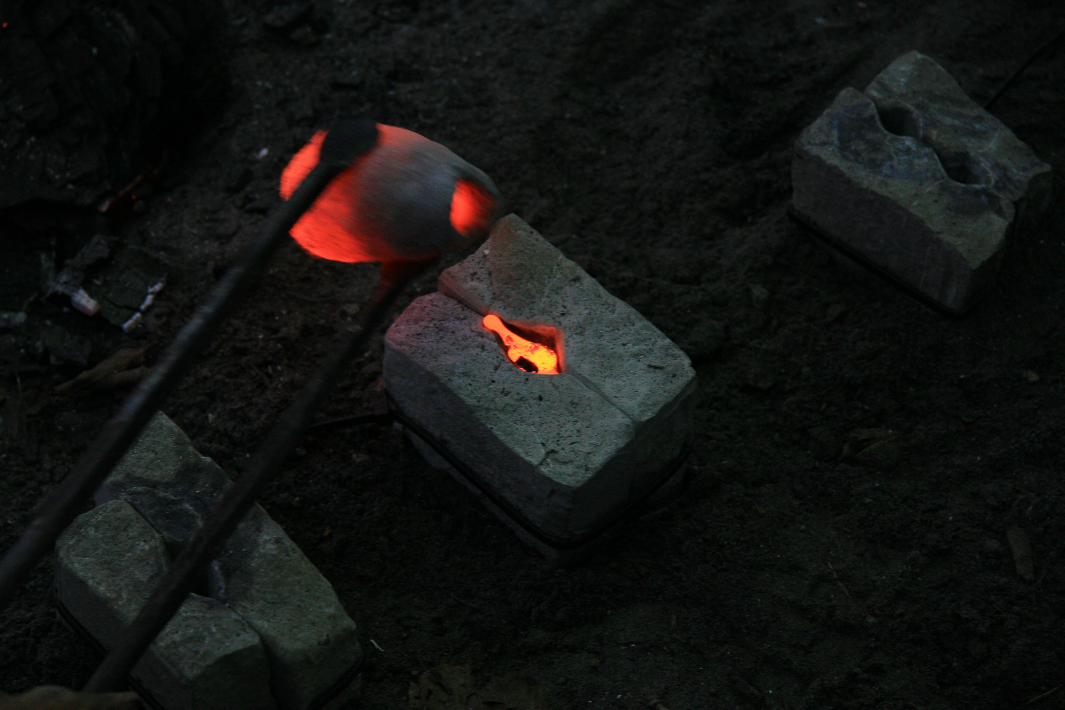 Coulage du métal en fusion dans un moule
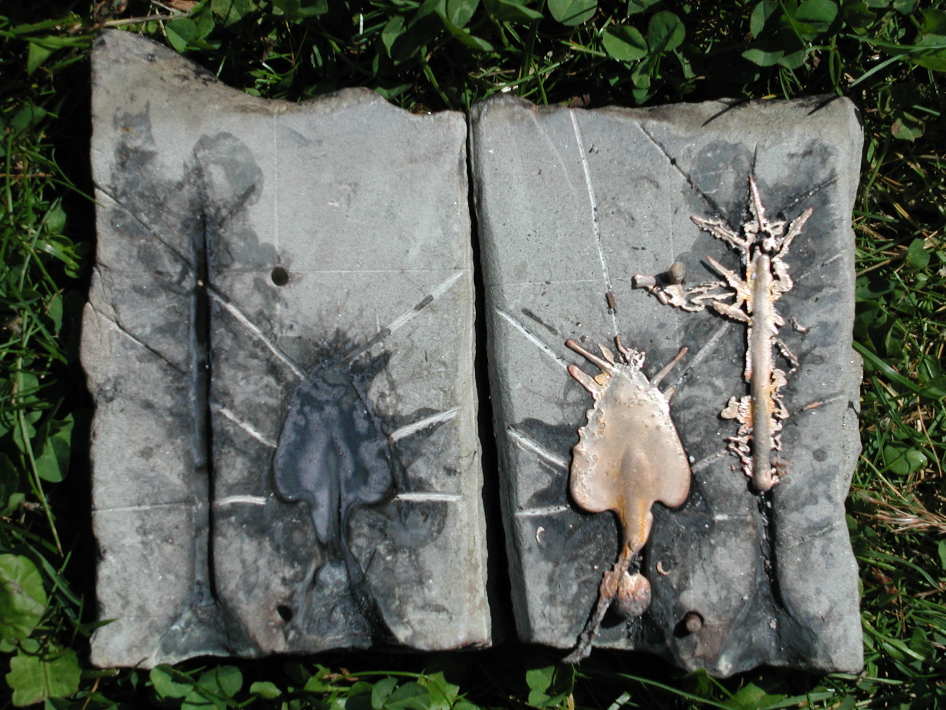 Ouverture du moule
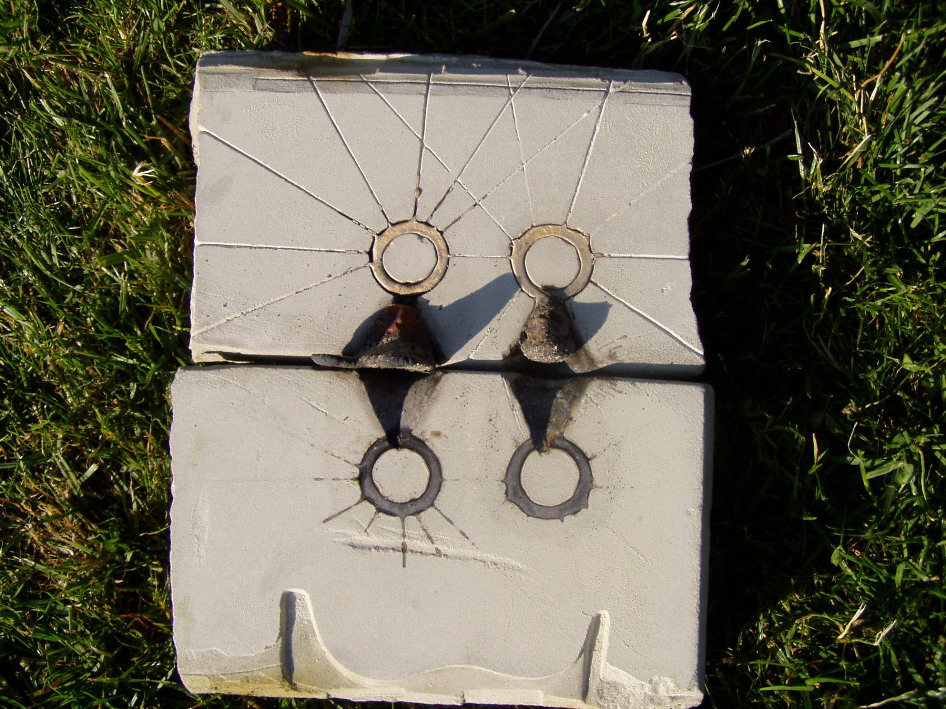 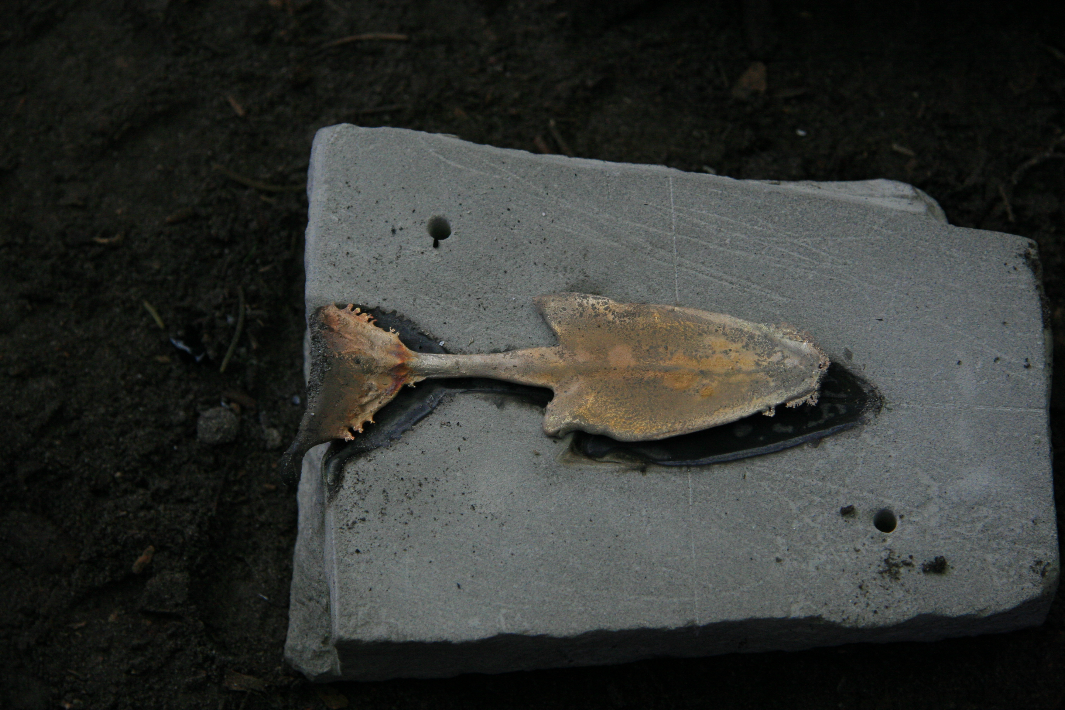 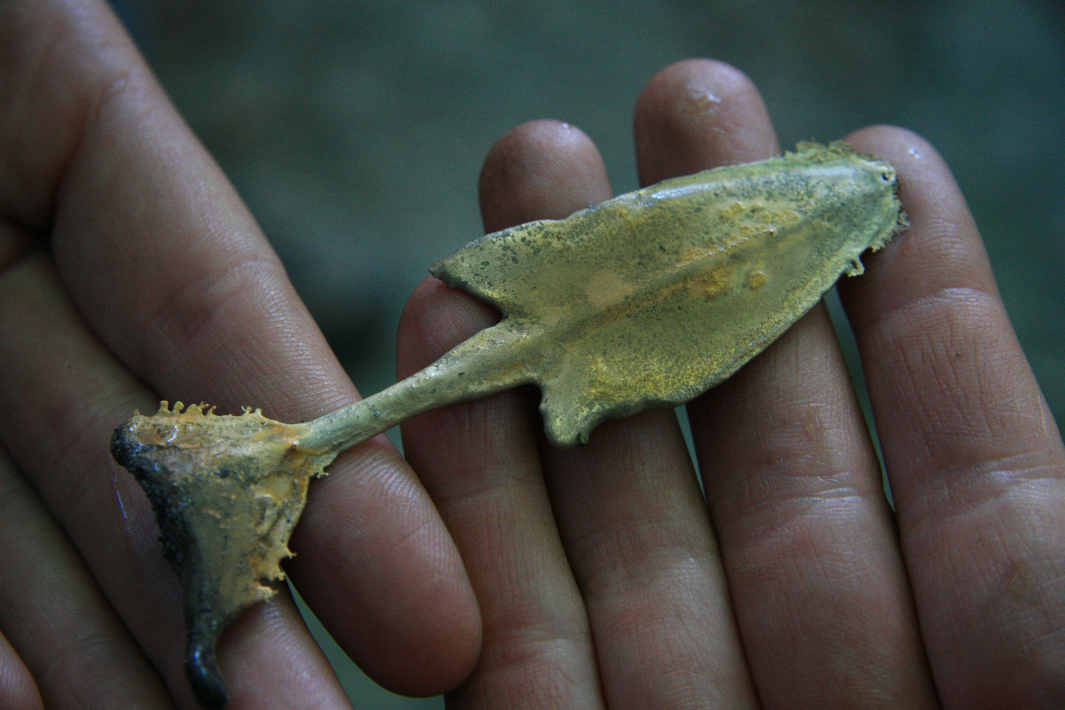 L’objet refroidi peut être terminé par polissage.